Relocation Expense Basicseffective 1/1/2018
Four ways to handle relocation expense transactions  

Departments may choose a single option or combine the transactional options listed below:
Pay moving expenses with a Purchase Order (PO)

Reimburse with additional pay form with receipts

Provide dollar flat amount upon hire 

Pay for a pre-employment house hunting trip
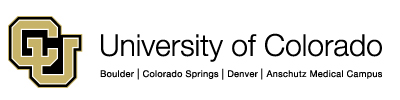 A. Pay with Purchase Order
New employee receives quotes from preferred moving companies found on Procurement Service Center (PSC) website

Quotes from the non-preferred vendor list is allowed but can add additional time and complexities

Quotes are submitted to the hiring department

The department creates a purchase order in the CU Marketplace to pay the moving company directly

The PSC will send Employee Services the final amounts for taxation purposes
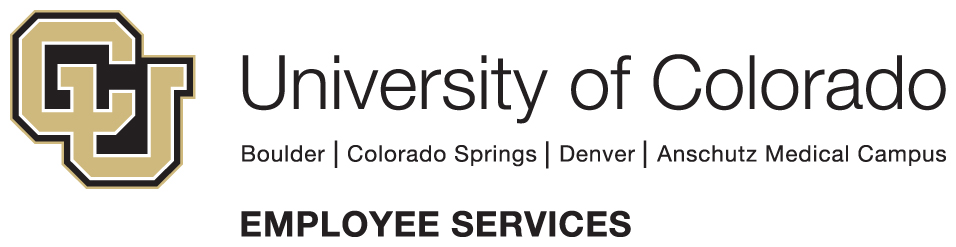 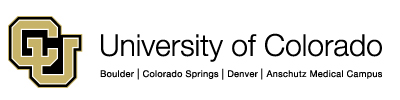 A. Pay with Purchase Order (continued)
$10,000 or less: Department creates a Purchase Requisition through the CU Marketplace. The department may also use the University Procurement Card (up to $5,000) with the preferred vendors.

Above $10,000: Staff are encouraged to obtain more than one quote, although that is not required. When entering the requisition, add the preferred quote as an External attachment and the second quote as Internal Attachment.
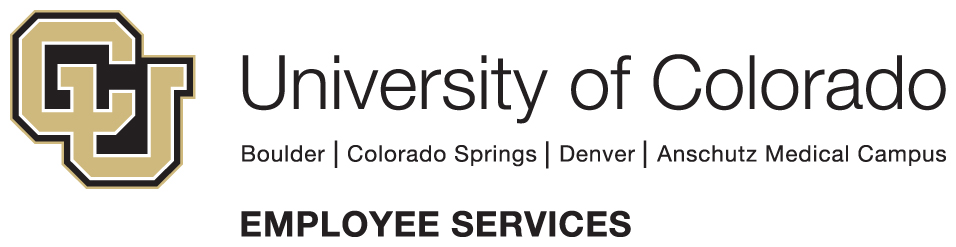 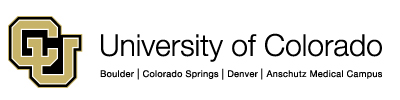 B. Reimburse with Receipts
Employee pays out-of-pocket and must provide receipts to be reimbursed 

Worksheet available from Employee Services (now all taxable) – form is kept in department files and is not sent to Employee Services

Reimbursement (amount from worksheet) is made through HCM using additional pay form and code MVT once the employee is active

Employee can still utilize the CU preferred vendors
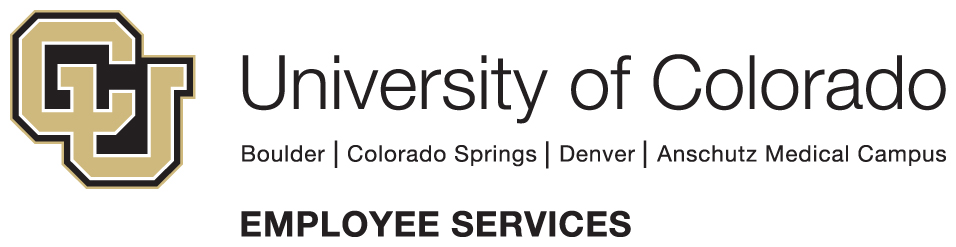 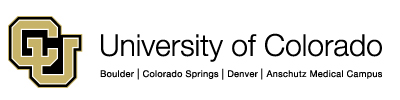 C. Provide a Flat Dollar Amount
Stated as a flat dollar amount in the offer letter

No additional money is given to employee or returned to CU

Department does not need to collect receipts 

Payment made through HCM using additional pay form and code MVT once the employee is active

Employee can still utilize the CU preferred vendors
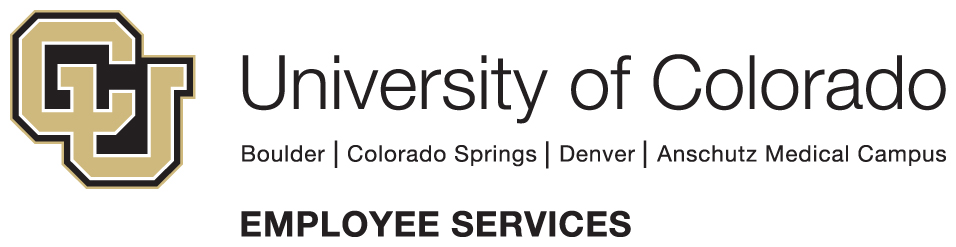 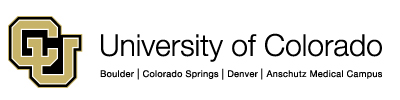 D. Pre-Employment House Hunting
The department may pay for travel and lodging for a house hunting trip with departmental funds using CU procurement methods.

The total amount spent on employee house hunting travel must be recorded on Pre-Move House Hunting Taxable Expenses form

The Pre-Move House Hunting Taxable Expenses form is submitted to Employee Services for taxation
The department may pay for travel expenses for on-site interviews and those are not taxable.
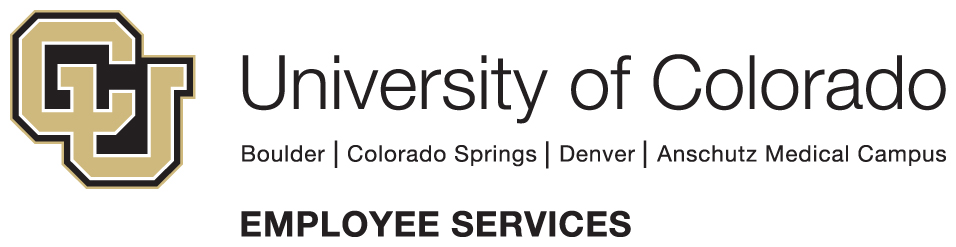 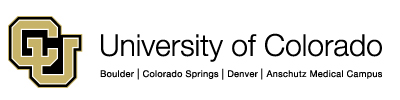 No Campus Policy
The decision to provide relocation assistance is based on the department’s available funds, department philosophy and with IRS rules
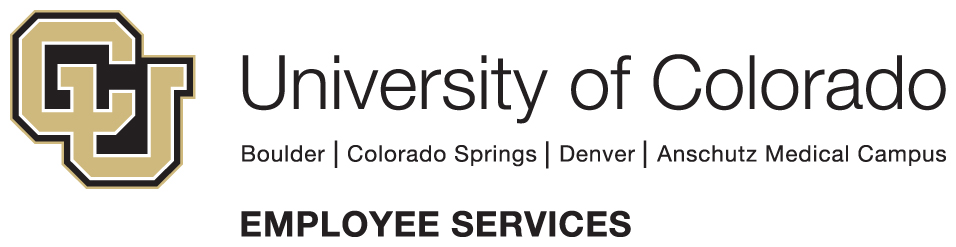 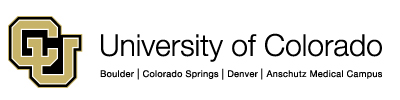 Develop a Department Philosophy
Start by answering these questions:

Do you have a preference of which relocation strategy to use?

Does the new employee have to pay back some or all of the relocation expense if they leave before one year?

Does the new employee have up to one-year to utilize the relocation expenses?

Do you offer relocation to all positions in the department?

What is the department budget to pay relocation?
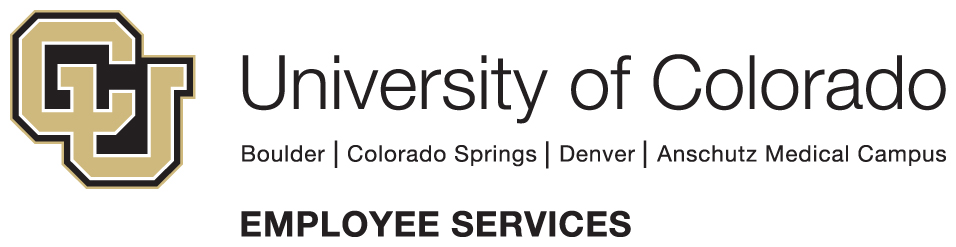 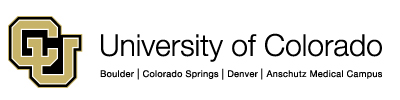 Office Information
Procurement Service Center (find and create a PO for preferred vendors)
https://www.cu.edu/psc/procurement/commodities/how-buy-moving-services

Employee Services (provides worksheet for taxation purposes)
https://www.cu.edu/docs/moving-expense-worksheets

Boulder HR Recruitment Team (negotiation of relocation expenses prior to offer)
https://www.colorado.edu/hr/managers-and-supervisors/hiring/making-offer

Boulder HR Compensation Team (processing reimbursement or additional pay)
https://www.colorado.edu/hr/managers-and-supervisors/compensation/temporary-additional-and-premium-pay

IRS Publication 521
https://www.irs.gov/publications/p521
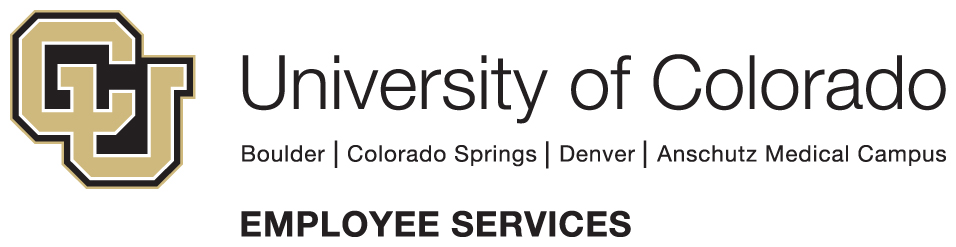 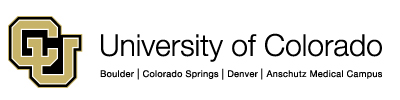